Администрация Городецкого муниципального района Нижегородской областимуниципальное бюджетное образовательное учреждение дополнительного образования  «ЦЕНТР ВНЕШКОЛЬНОЙ РАБОТЫ «РОВЕСНИК»г. Заволжье
Мастер- класс
 «Магнит-органайзер»


                                               
 выполнила: 
Белоногова Злата
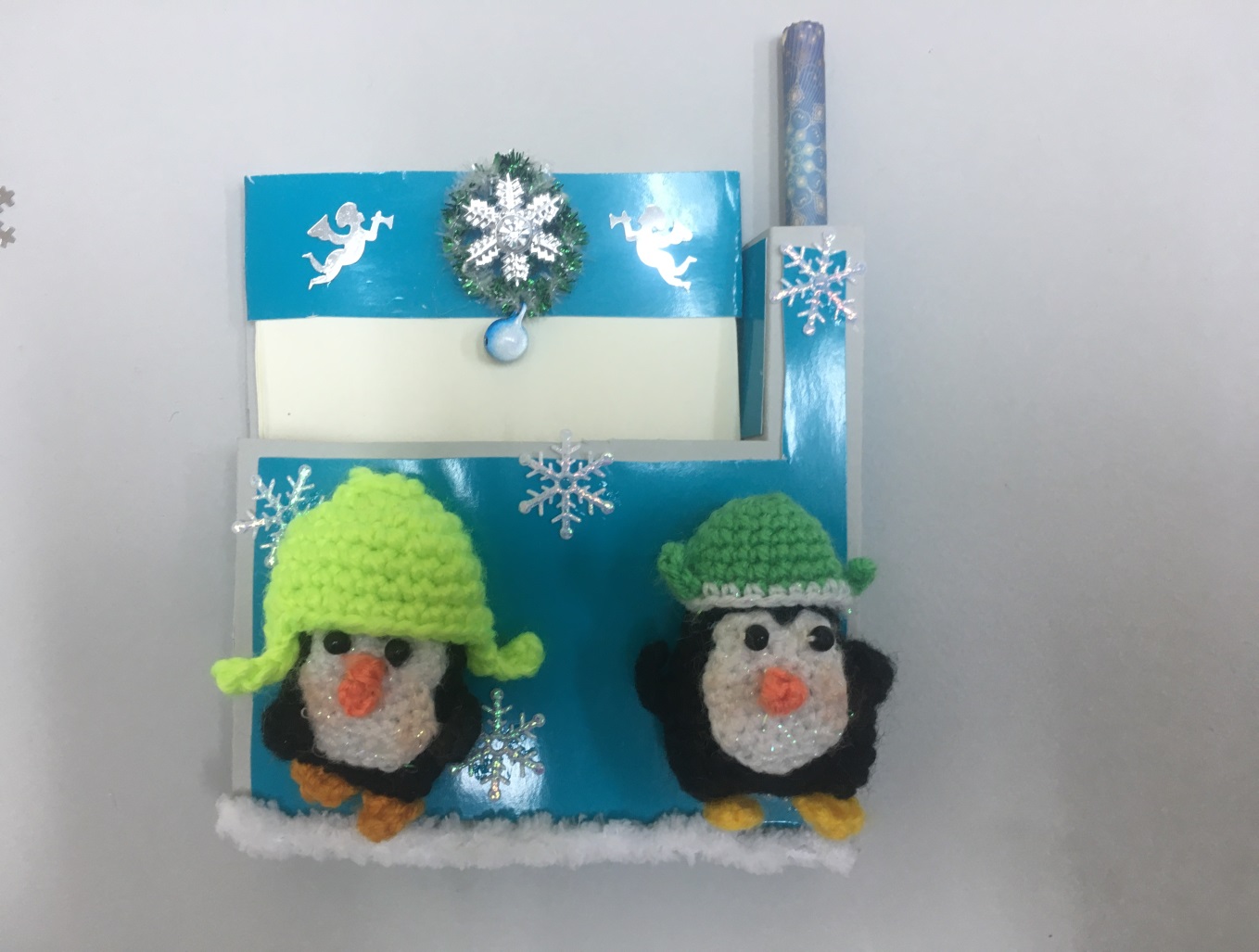 Предлагаю сделать магнит-органайзер с эко ручкой в подарки своим друзьям и родным
Говорят: под Новый годЧто ни пожелается –Все всегда произойдет,Все всегда сбывается.Могут даже у ребятСбыться все желания,Нужно только, говорят,Приложить старания.
Материалы и инструменты:
Плотный картон для основы
Бумага для декорирования
Картон для елки
Пряжа
Фурнитура для оформления
Клей –карандаш, клей «Титан»
Магнит
Длинный стержень
Карандаш, линейка
На плотном картоне обводим шаблон органайзера.  Вырезаем основу, бигуем сгибы.
Из цветной или дизайнерской бумаги вырезаем детали для декорирования основы. Можно сначала склеить основу органайзера, а потом наклеивать детали из бумаги. (вариант справа). Можно сначала наклеить детали на основу, потом склеивать саму основу. (вариант слева). На детали наносили клей-карандаш. Плотный картон основы соединяли клеем  «Титан» . С обратной стороны наклеиваем магнит.
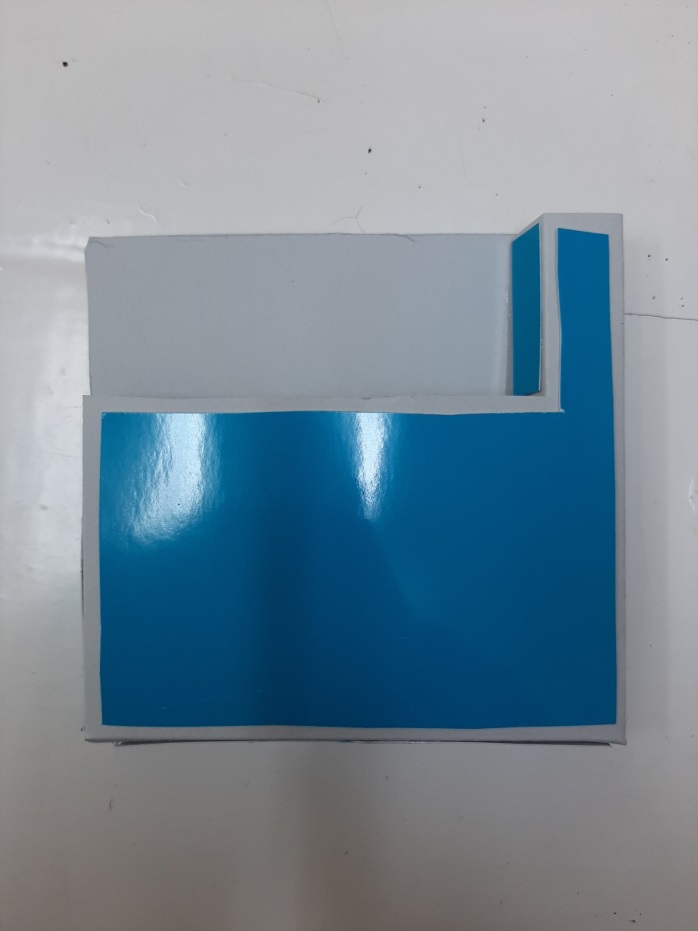 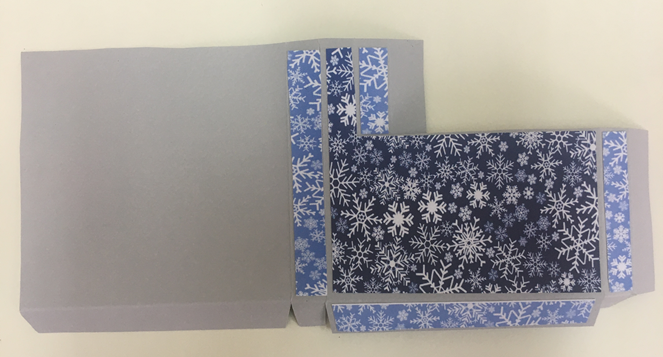 Для блокнота берем лист А 4, расчертим на 6 равных частей, разрезаем. На верхний лист наклеиим полоску декоративной бумаги.
Для эко ручки берем цветную бумагу. Кладем стержень и отмечаем длину стержня до железного наконечника. С противоположной стороны отмеряем отрезок на 1,5 см короче. Отрезаем полосу. Смазываем полосу клеем-карандашом. Верх стержня прикладываем по ровному краю. Начинаем плотно накручивать бумагу на стержень. Сверху наклеиваем декоративную бумагу. Ручка готова!
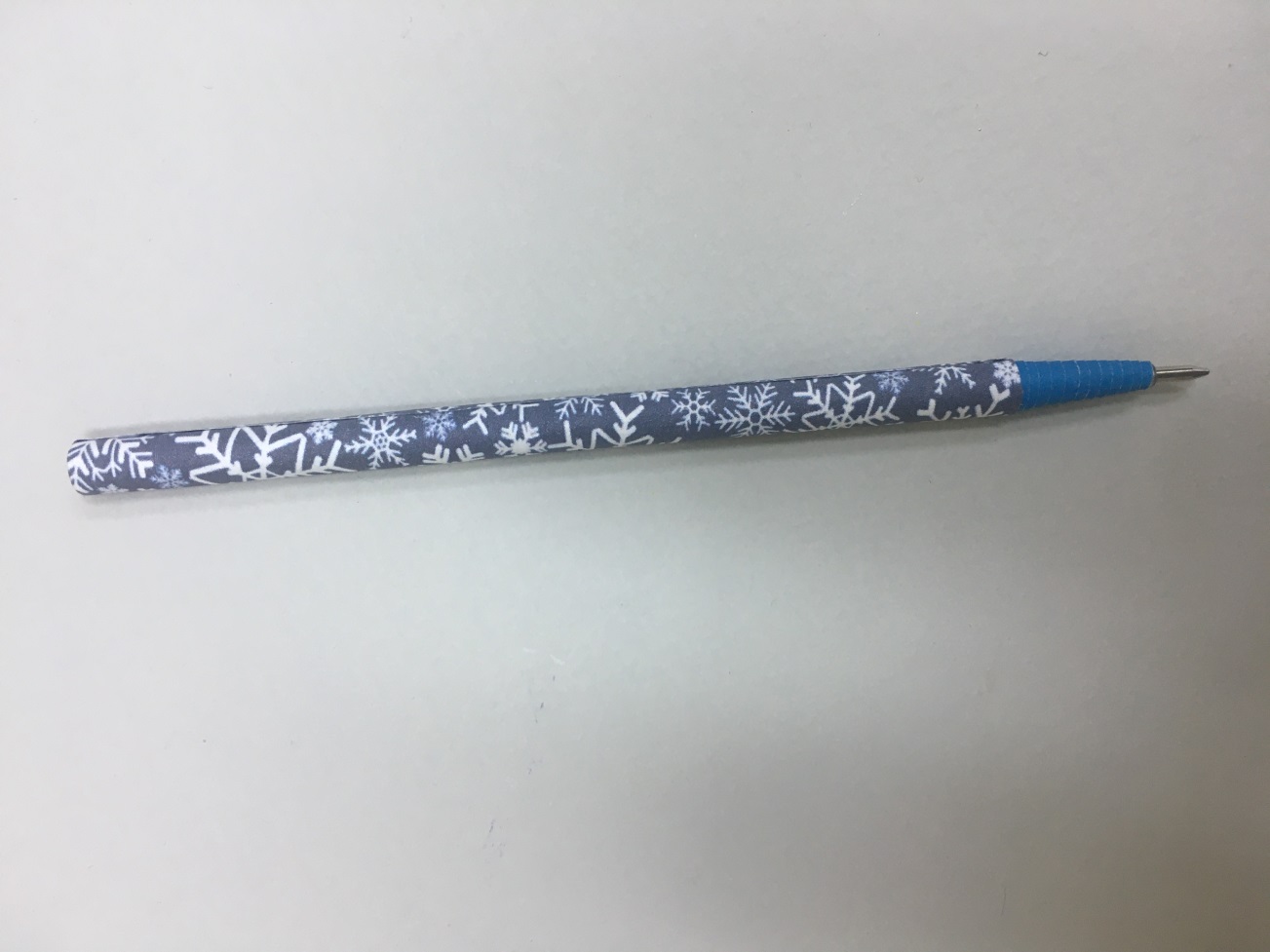 Декорируем деталями.
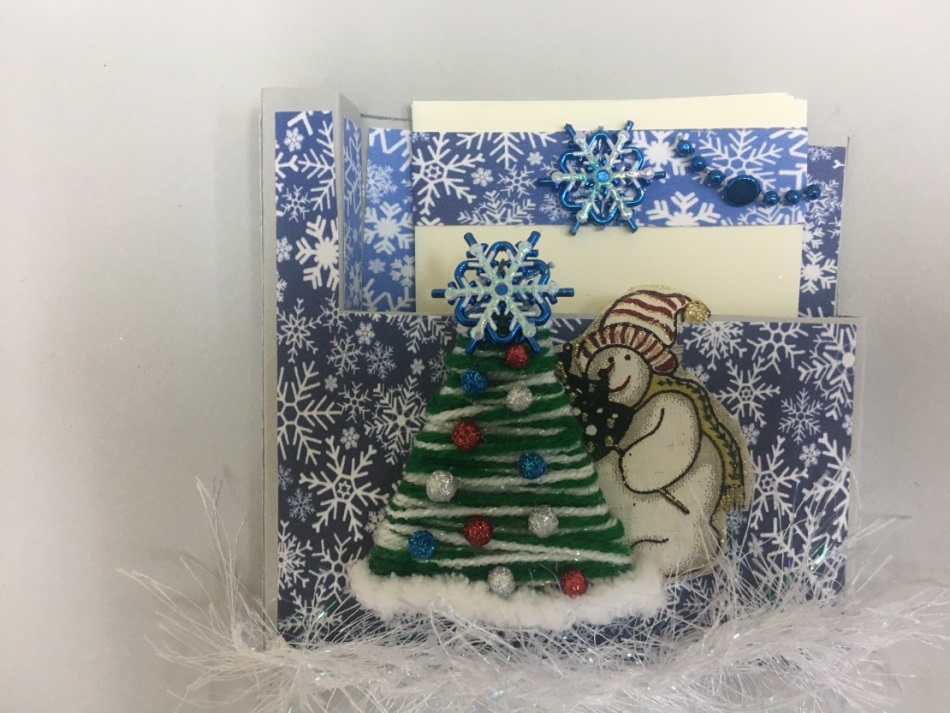 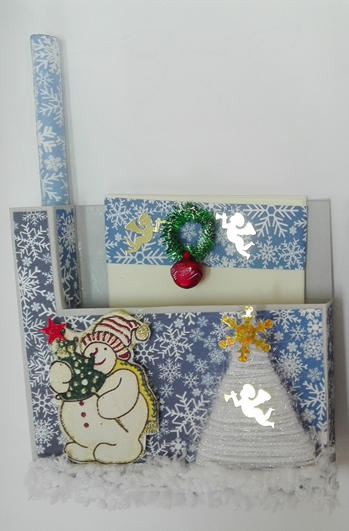 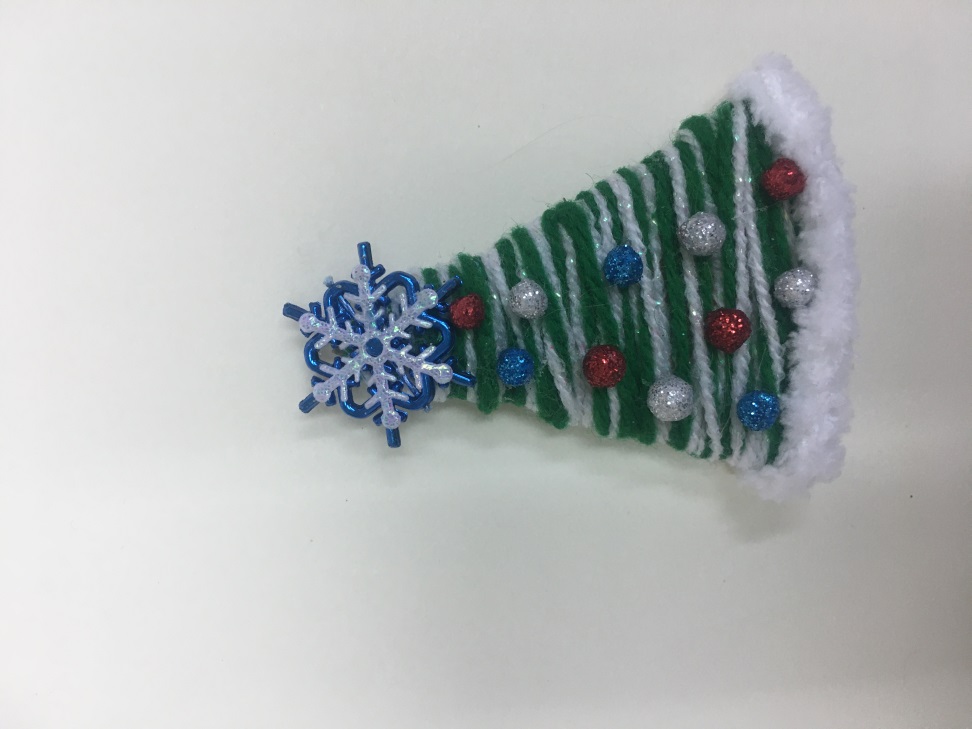 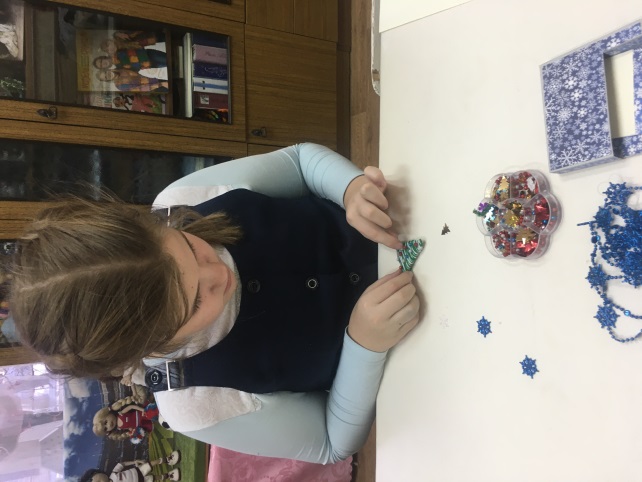 Можно задекорировать вязаными элементами,пайетками, снежинками.
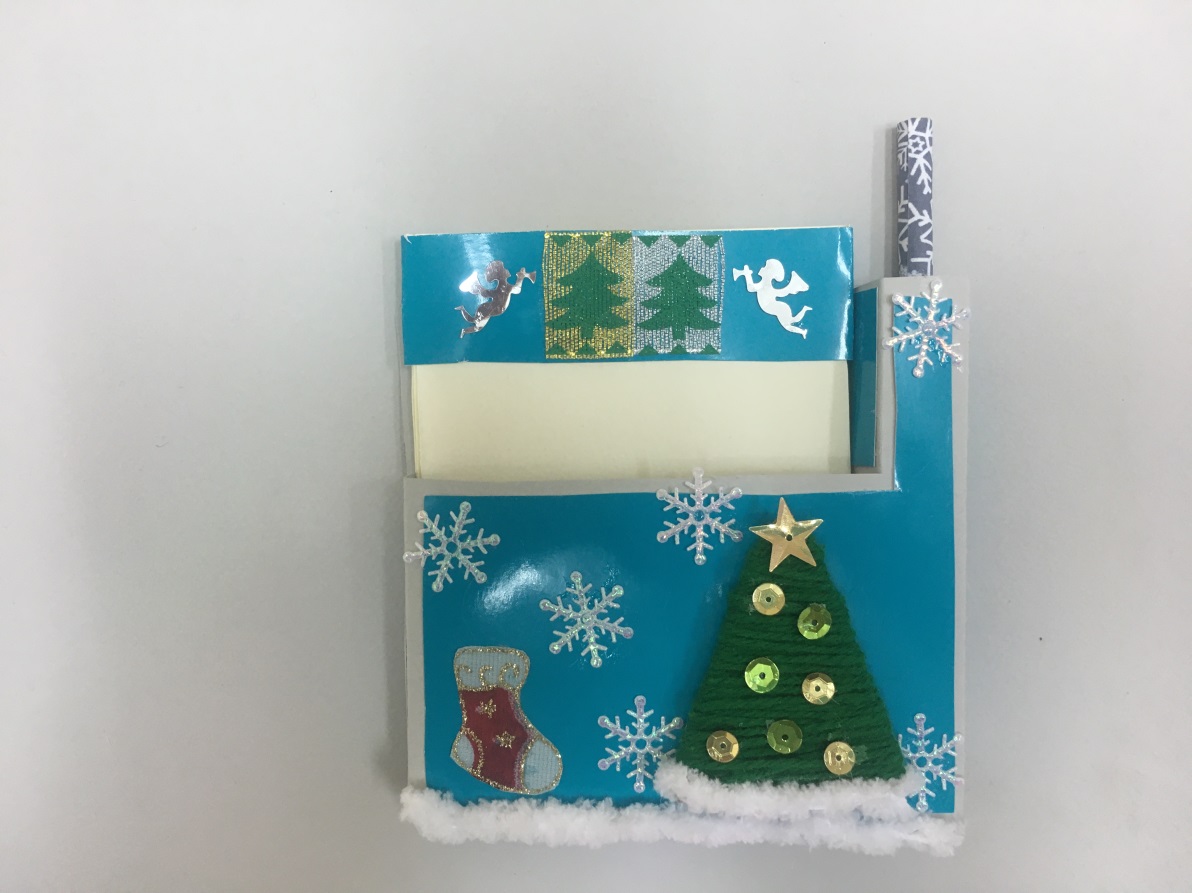 Чертеж основы. Детали для декора вырезаем на 2 мм меньше.
Творческого вдохновения в Новом году!